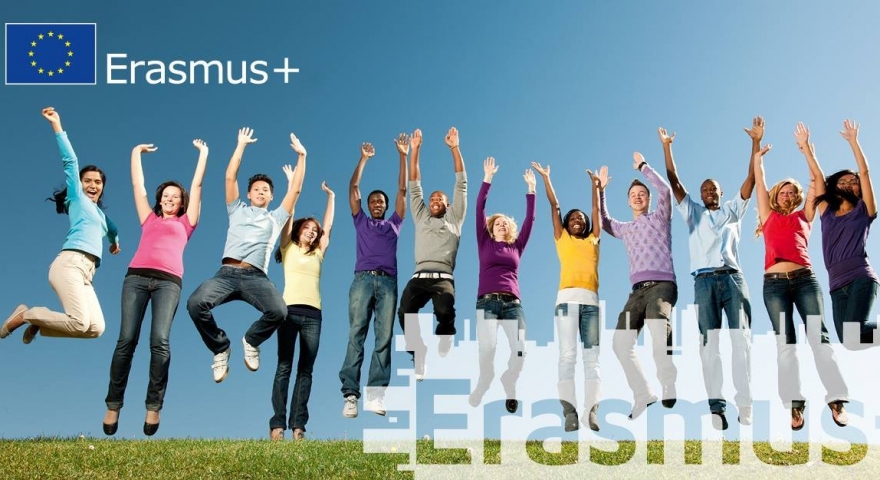 Experienţa ERASMUS
Academia de Studii Economice din Bucureşti
Direcţia Relaţii Internaţionale
Explorează Europa, încearcă experienţa ERASMUS!

Descoperă o cultură diferită ...
	Fă-ţi prieteni noi ... 
		Învaţă o limbă străină ...
			Adaugă o experienţă extraordinară în CV ...

Anual, peste 7000 de studenţi români beneficiază de o mobilitate Erasmus.
De ce Erasmus?
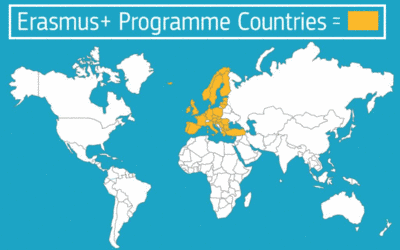 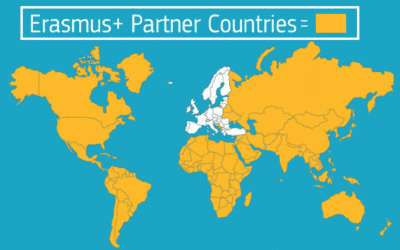 Unde pot studia?
Universități partenere ale ASE din:
țări membre UE: Austria, Belgia, Bulgaria, Cehia, Cipru, Croația, Danemarca, Estonia, Franța, Germania, Grecia, Italia, Lituania, Letonia, Marea Britanie, Olanda, Polonia, Portugalia, Slovacia, Slovenia, Spania, Ungaria 
țări din Spațiul Economic European: Norvegia
țări asociate / candidate UE: Macedonia de Nord, Turcia
țări partenere: Azerbaijan, Federaţia Rusă, Iordania, Japonia, Kazahstan, Liban, Republica Moldova, Ucraina, Uzbekistan
Destinaţii – mobilităţi de studii
Student/ă al/a ASE Bucureşti, forma de învăţământ cu frecvență (ciclul de licenţă, masterat sau doctorat)
Integralist/ă, având media anilor de studii minim 7,00
În anul de mobilitate (2020/2021), înmatriculat/ă la ASE Bucureşti:
în anii de studiu II – III studii de licenţă
la programe de masterat
la programe de doctorat
Criterii de eligibilitate
Afișarea ofertei de mobilități01.02.2021
Depunerea dosarelor de candidatură
	08 – 19.02.2021
Testul de competenţă lingvistică
	03.03.2021

Interviul de selecţie
	12 – 19.03.2021

Afișarea rezultatelor selecției
	24.03.2021
Etapele procesului de selecţie
Documente obligatorii:
formular de înscriere (max. 7 opţiuni pentru universităţi din acelaşi spaţiu lingvistic)
curriculum vitae
scrisoare de intenţie
proiect de studiu
declaraţie-angajament înscriere master pt. studenţii din anul III 
Documente opţionale:
atestat de competenţă lingvistică (fotocopie)
scrisori de recomandare
diplome, certificate, atestări profesionale, academice etc. (fotocopii)
Dosarul de candidatură
Obiectiv: evaluarea capacităţii candidatului/ei de a înţelege limba străină în care doreşte să studieze şi de a se exprima în scris (nivel de dificultate: mediu)
Probă scrisă, cu caracter eliminatoriu (minim nota 5,00)
Organizat la nivel instituţional, simultan pentru toate spaţiile lingvistice
Testul se organizează pentru limbile engleză, franceză, germană, italiană, spaniolă.
Testul poate fi echivalat cu un certificat de competenţă lingvistică recunoscut internaţional.
Exemple de subiecte: 
Testul de competenţă lingvistică
Obiectiv: evaluarea motivaţiei personale şi profesionale a candidatului/ei, a capacităţii de exprimare orale în limba străină şi a cunoştinţelor elementare pentru buna desfăşurare a mobilităţii, evaluarea calităţii dosarului de candidatură
Repartizarea candidaţilor pentru proba de interviu se va face în funcţie de prima opţiune exprimată, indiferent de facultatea de la care provine candidatul/a
Interviurile se organizează la nivelul facultăţilor care au iniţiat acordurile de cooperare
Interviul are caracter eliminatoriu (minim nota 5,00)
Interviul de selecţie
Media de concurs:
Rezultate profesionale	50%

media  aritmetică simplă între mediile anuale ponderate cu puncte de credit
pentru anul I licență: media semestrul I din anul universitar 2019/2020
pentru anii superiori: medie aritmetică între mediile anilor de studii încheiați şi media semestrului I 2019/2020 (ponderi egale)
pentru studenţii din ciclul de masterat: media generală de absolvire a programului de studii universitare de licenţă şi media semestrului I 2019/2020
pentru doctoranzi: mediile generale de absolvire ale programelor de studii universitare de licenţă şi masterat
Test de competenţă lingvistică	30%
Interviu de selecţie	20%
Criterii de selecţie
Consultarea Regulamentului privind mobilităţile studenţeşti în cadrul Programului Erasmus+  
Consultarea Ghidului studentului Erasmus     
Documentarea cu privire la oportunităţile de studiu oferite de universităţile partenere (site universităţi)
Pregătirea candidaturii
Confirmarea locului ocupat
Nominalizarea la universitatea parteneră
Formalităţi administrative pentru înscrierea la universitatea parteneră (înregistrare, cazare, program orientare, cursuri de limbă etc.)
Contractul de studii
Contractul financiar
Etapele post-selecţie
Mobilităţi către ţări cu nivel ridicat şi mediu al costului vieţii - 520 Euro/lună: Austria, Belgia, Cipru, Danemarca, Franţa, Germania, Grecia, Irlanda, Italia, Luxemburg, Marea Britanie, Norvegia, Olanda, Portugalia, Slovenia, Spania
Mobilităţi către ţări cu nivel al costului vieţii sub media UE – 470 Euro/lună: Bulgaria, Cehia, Croaţia, Estonia, Letonia, Lituania, Macedonia, Polonia, Slovacia, Turcia, Ungaria
Sprijin financiar suplimentar (200 Euro/lună) pentru studenţii care îndeplinesc criteriile de bursă socială cfm. legislaţiei în vigoare şi pentru studenţii cu nevoi speciale
Suportul financiar Erasmus+Ţările programului
Contribuţie la costul transportului:
R. Moldova: 180 Euro (distanţe 100 – 499 km)
Azerbaijan, Federaţia Rusă, Liban, Ucraina: 275 Euro (distanţe 500 – 1999 km)
Kazahstan: 360 Euro (2000 – 2999 km)
Uzbekistan: 530 Euro (distanţe 3000 – 3999 km)
Japonia: 830 Eur (distanţe 4000 – 7999 km)
Grant lunar (contribuţie la cheltuielile de subzistenţă): 700 Euro/lună
Suportul financiar Erasmus+Ţările partenere
Încheierea unui contract de studii (learning agreement) înainte de începerea mobilităţii
Primirea unei situaţii şcolare la sfârşitul perioadei de studii
Recunoaşterea şi echivalarea integrală a studiilor efectuate în străinătate
Scutirea de taxe la universitatea de destinaţie
Beneficierea în continuare de bursa de studii sau de alte forme de sprijin financiar în România, dacă îndeplineşte condiţiile de alocare
Drepturile studentului ERASMUS
Respectarea prevederilor contractului financiar ERASMUS
Asigurarea că orice schimbare intervenită în contractul ERASMUS este imediat aprobată în scris de ambele universităţi 
Prezenţa la universitatea de destinaţie pe parcursul întregii perioade de studiu
Completarea unui chestionar de satisfacție
Obligaţiile studentului ERASMUS
Recunoaştere academică = perioada de studii efectuată în altă universitate înlocuieşte o perioadă cu aceeaşi durată fizică şi volum de muncă (măsurat în credite) pe care studentul/a ar efectua-o în instituţia unde este înmatriculat/ă
Disciplinele studiate la universitatea parteneră trebuie să fie compatibile cu domeniul de studii de la ASE, chiar dacă nu există corepondenţă perfectă

Recunoaştere integrală pentru toate disciplinele promovate, aprobate prin contractul de studii (grila de echivalare a notelor  )
Recunoaştere parţială = examene de diferenţă în cazul neacumulării tuturor punctelor de credit
Recunoaşterea studiilor
Organizații de primire: orice instituție situată într-o țară participantă la program, cu excepția instituțiilor europene.
Perioada de mobilitate: minim 2 luni, maxim 12 luni / ciclu de studii
Finanțare:
-	720 Euro/lună: Austria, Belgia, Cehia, Cipru, Croația, Danemarca, Finlanda, Franța, Germania, Grecia, Irlanda, Islanda, Italia, Liechtenstein, Luxemburg, Marea Britanie, Norvegia, Olanda, Portugalia, Slovenia, Spania, Suedia, Turcia;
670 Euro/lună: Bulgaria, Estonia, Letonia, Lituania, Macedonia de Nord, Malta, Polonia, Slovacia, Ungaria.
Candidaturi: minim 2 luni înainte de începerea mobilității  
Mobilităţi de plasament
Dosar de candidatură – Doc. obligatorii:

Formular de candidatură
Scrisoare de invitație din partea organizației 
CV (cu poză) în limbă străină
Scrisoare de motivație în limbă străină
Learning agreement for Traineeships 
reprezentantul organizației din străinătate (scanat/electronic)
coordonatorul Erasmus al facultății 
Copie CI
Extras de cont
Mobilităţi de plasament
http://erasmusintern.org
http://www.praxisnetwork.eu
http://eurasmus.com
https://ec.europa.eu/eures/droppin/en/all-opportunities
http://www.gooverseas.com/internships-abroad/europe
http://www.ies-consulting.eu
https://www.spain-internship.com/en
http://www.animafestexperience.com
Platforme internship
Coordonator instituţional:
Prof. univ. dr. Constantin Marius PROFIROIU
Prorector Relaţii Internaţionale

Lect. univ. dr. Cătălin PLOAE- Director Relaţii Internaţionale 
Sala 0130

Christine DEMETER– Şef Birou Erasmus+
Maria TODIRCAN - Referent Erasmus+
Sala 0133

Teodora FULGA – Referent Erasmus+
Sala 0132

Tel.: 021 319 19 10
E-mail: erasmus@ase.ro 

www.international.ase.ro 
FB: ASEBucharest.DRI
Date de contact
Sesiuni de prezentare a programului Erasmus+ în anul 2021/2022 pe Zoom
 
Decembrie:  7.12.2020, ora 10:00
                    10.12.2020, ora 14:00
                    15.12.2020, ora 13:30
Ianuarie:      13.01.2021, ora 10:00 
                    18.01.2021, ora 14:00
                    21.01.2021, ora 13:30 
Coordonatele Zoom vor fi transmise de către conducerea facultăților
Caravana Erasmus+ virtuală
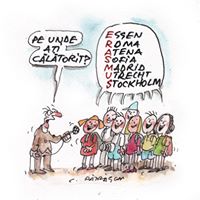